How and Why to Use CC Legal Tools for PSI
Timothy Vollmer & Sarah Hinchliff Pearson
December 20, 2011
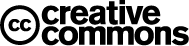 Wide government adoption
http://wiki.creativecommons.org/Government
1. Australia
2. New Zealand
3. Italy
4. Netherlands
5. United States
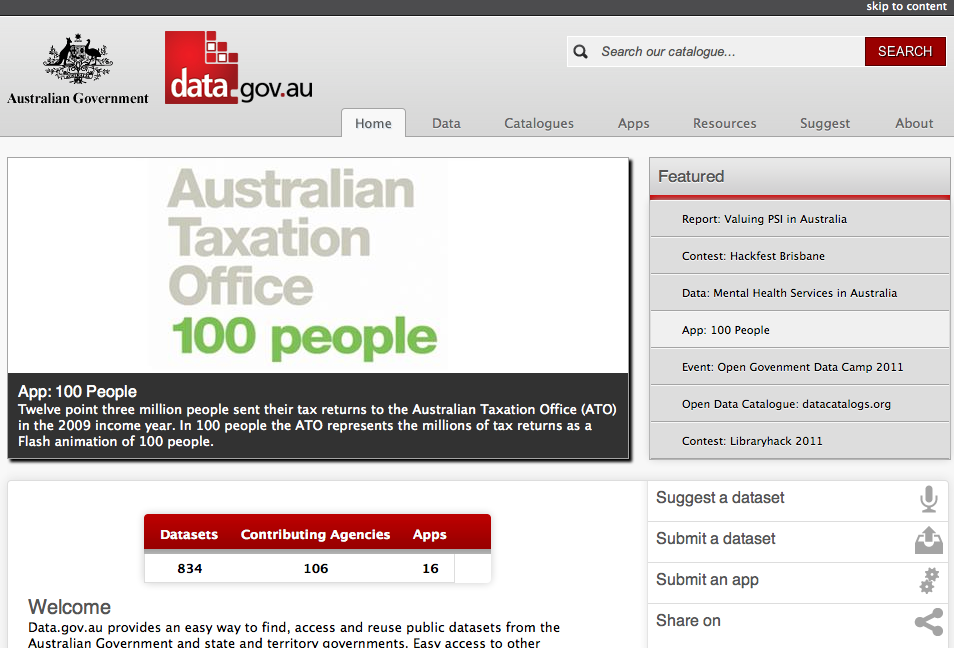 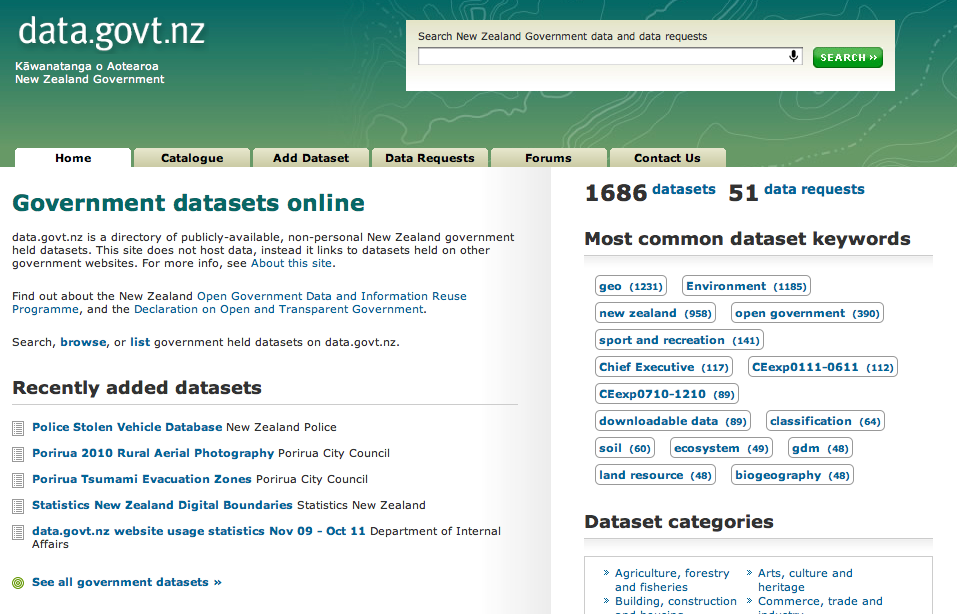 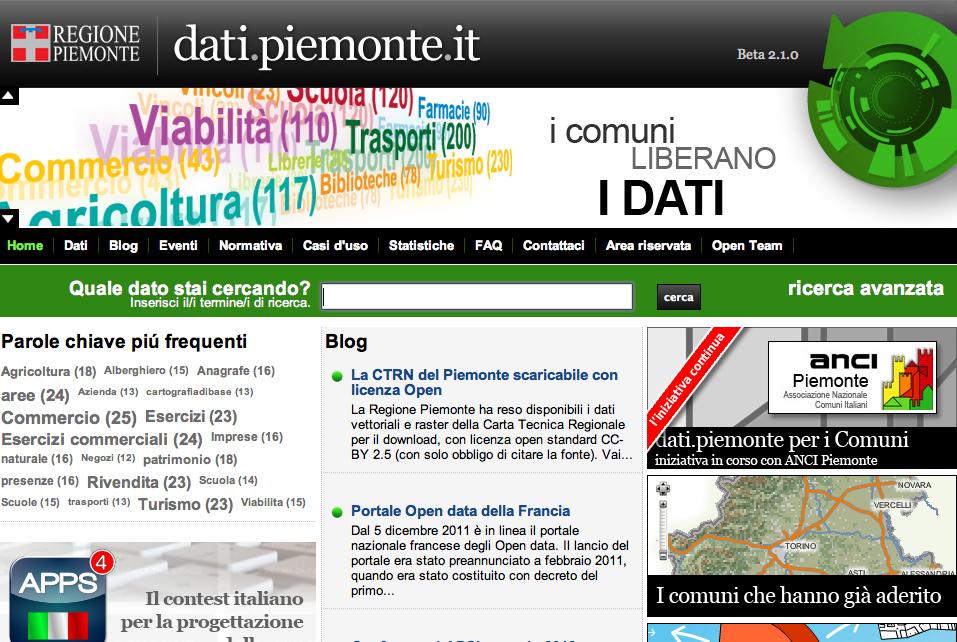 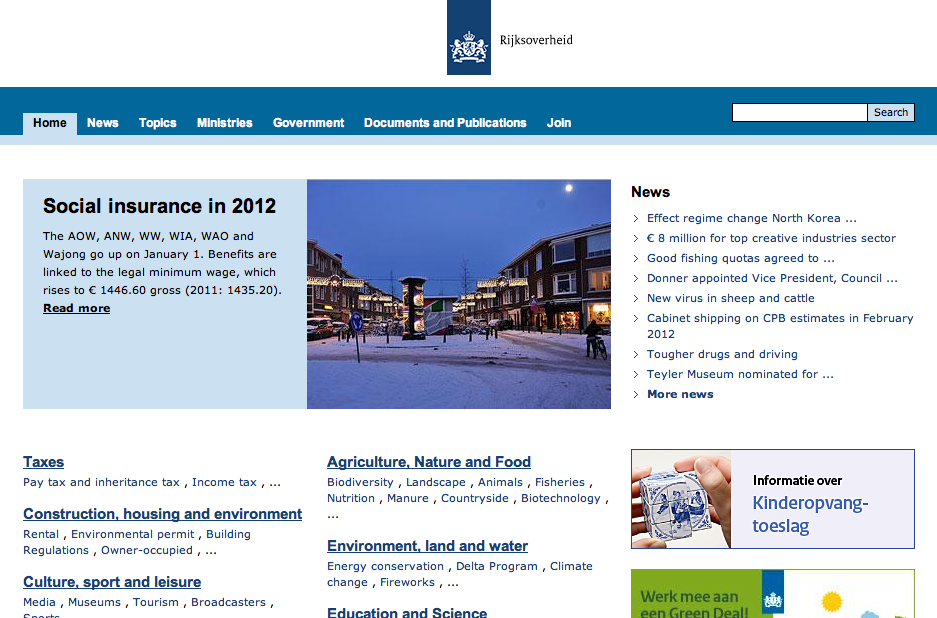 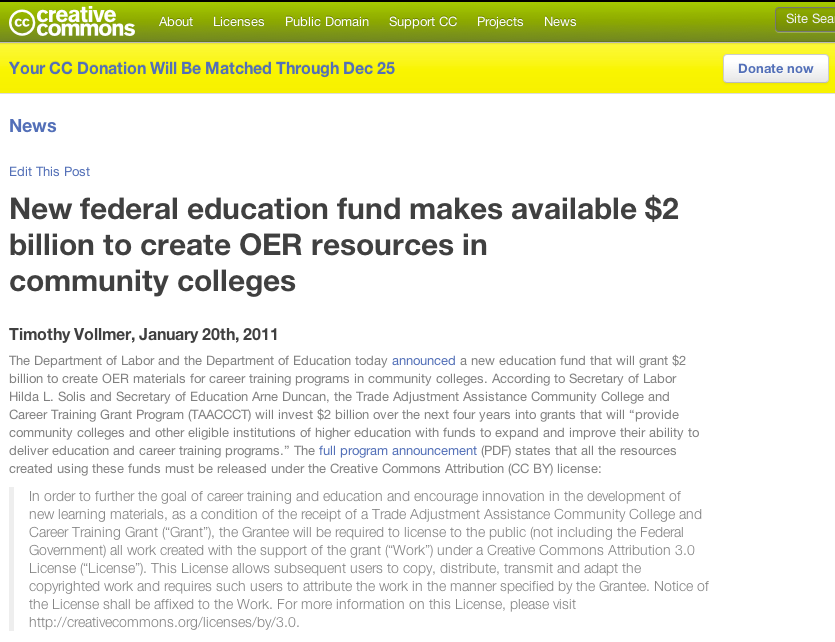 Other related CC adopters
GLAM Sector
 Europeana
 Intergovernmental Orgs
 Commonwealth of Learning
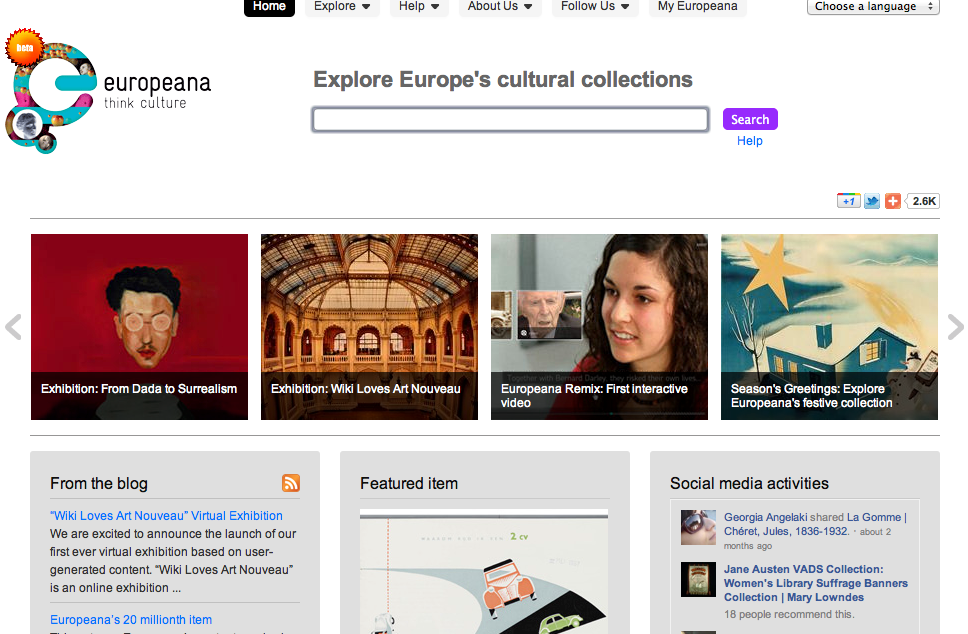 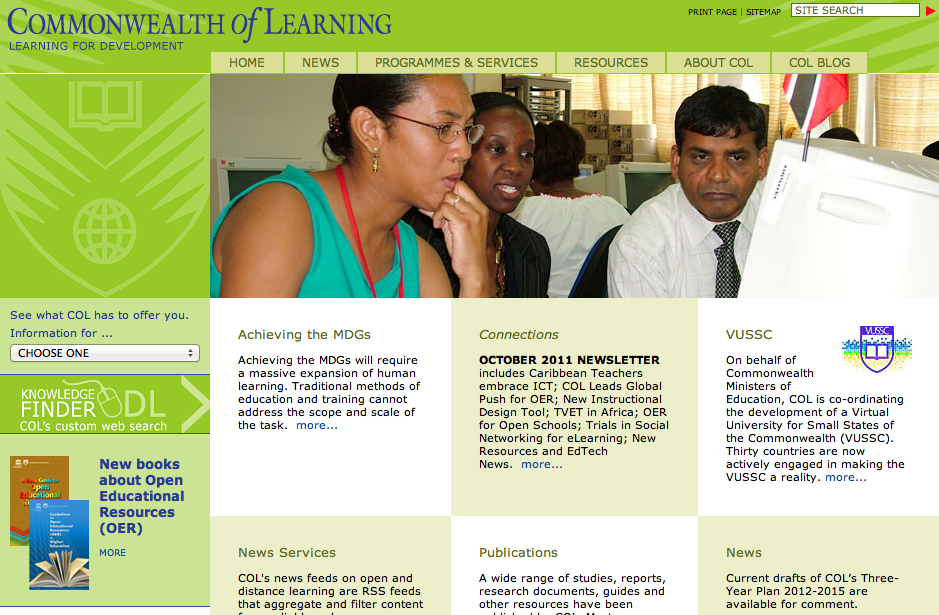 Why open licensing?
legal certainty
 interoperability 
 notice 
 metadata
Why Creative Commons?
ensures credit
 no endorsement
 no misrepresentation
 insignias & brands unaffected
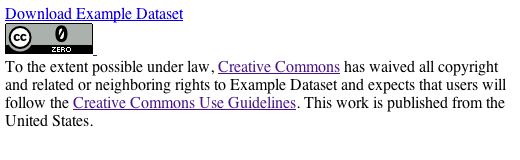 “CC Zero”http://creativecommons.org/publicdomain/zero/1.0/http://wiki.creativecommons.org/CC0_use_for_data
Other options
Open Data Commons
 UK Open Government License 
 custom licenses
CC version 4.0
database rights
 internationalization
 interoperability 
 simplifying attribution
Tim Vollmer & Sarah Hinchliff Pearson 12.20.11slideshow licensed CC BY 3.0, except slides 3, 4, 5, 9, 10, and 13 used pursuant to the fair use doctrine and not subject to the license
Resources: 
Slide 3 – Data.gov.au website, available at http://data.gov.au/
Slide 4 – Data.govt.nz website, available at http://data.govt.nz/
Slide 5 – Dati.piemonte.it website, available at http://dati.piemonte.it/
Slide 7 – CC website, specific post athttp://creativecommons.org/weblog/entry/26100 
Slide 9 – Europeana website, available at http://www.europeana.eu/
Slide 10 – Commonwealth of Learning website, available at http://www.col.org/ 
Slide 13 – CC Labs website, specific post at 
http://labs.creativecommons.org/2011/ccrel-guide/examples/dataset_cc0.html